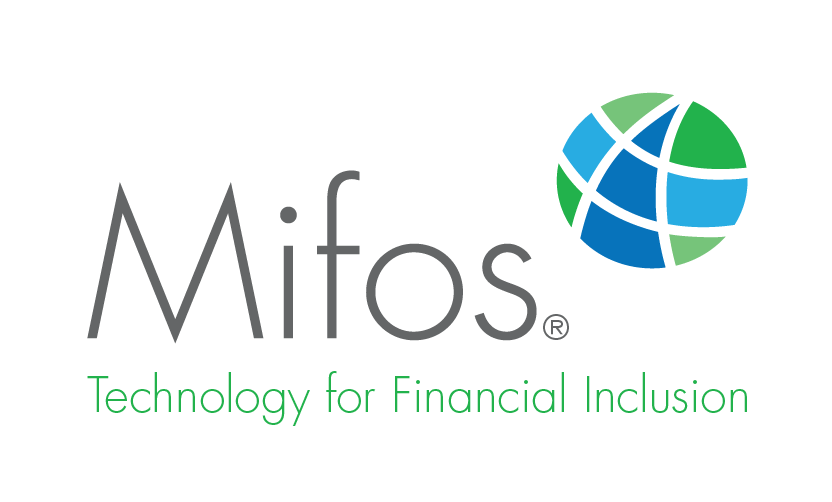 Assigning loan Officer
How to assign Loan Officer?
This guide will show you how to assign Loan Officer with Mifos X System
1
Go to Clients
Click on Clients in the Clients’ tab.
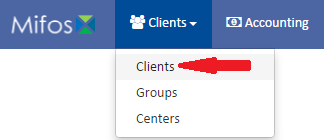 Select a Client
Select a client by clicking on him
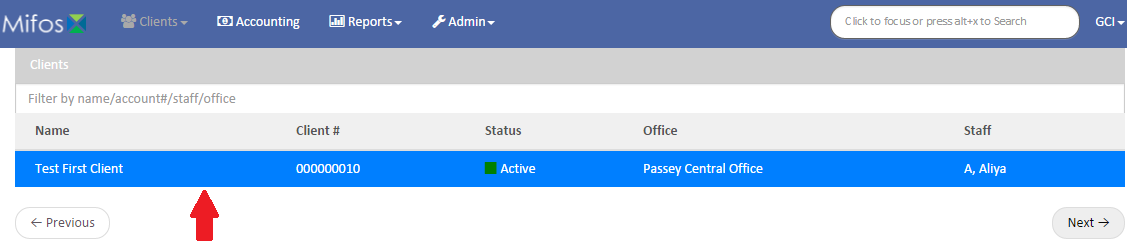 Selecting a Loan
Select a Loan by clicking on it
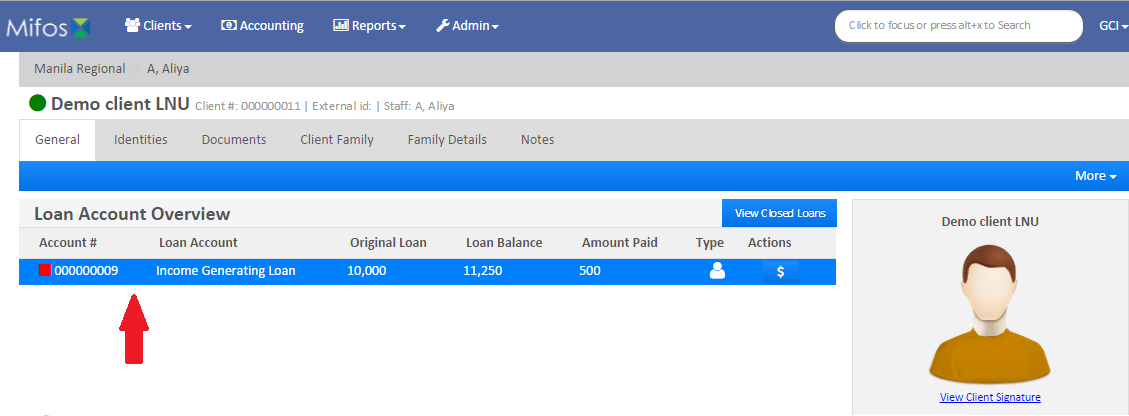 Selecting Option
Click on Assign Loan Officer which is situated within the blue action bar
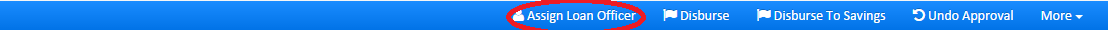 Assigning the Loan Officer
Choose a Loan Officer from the drop-down menu
Pick Assignment Date.







Click        button.
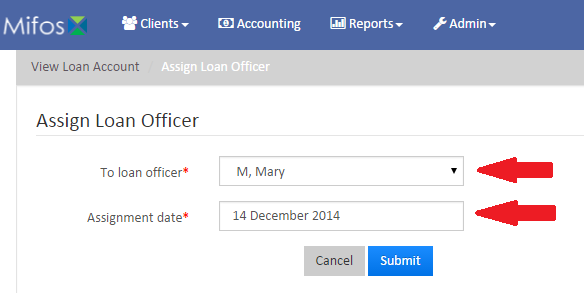 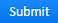